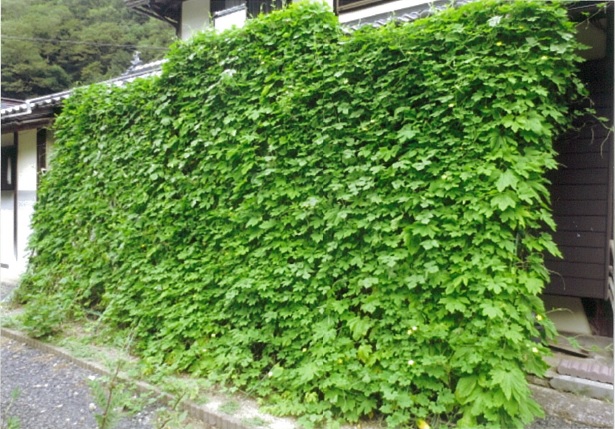 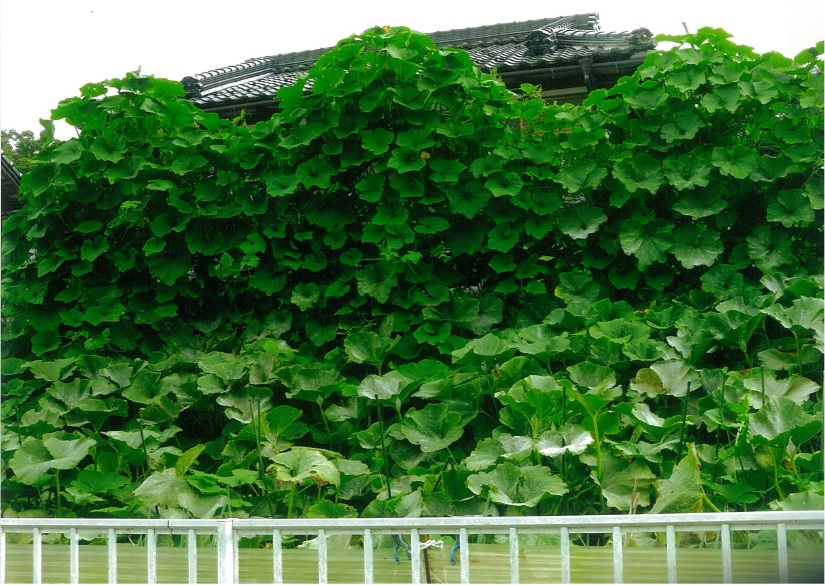 令和7年度
グリーンカーテン
自慢フォトコンテスト

2025.7.1 – 2025.8.29
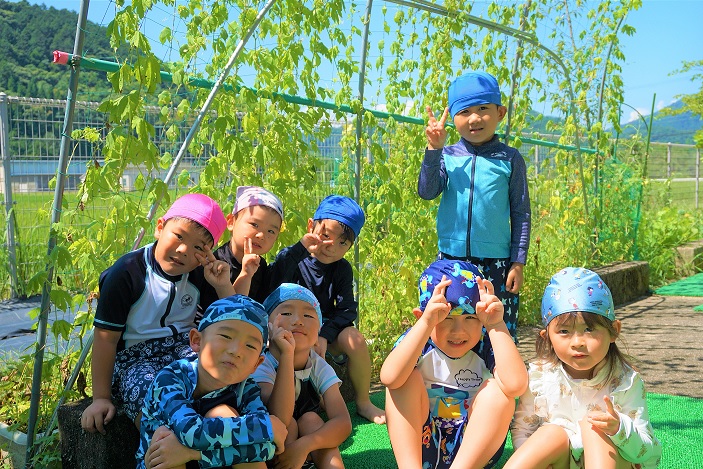 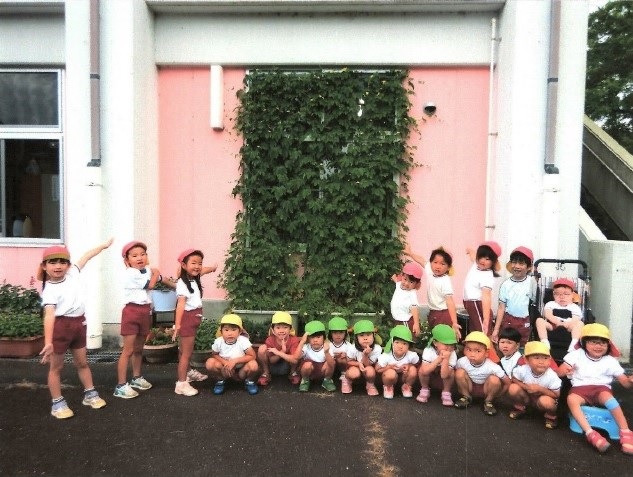 個人部門：市内の自ら居住する住宅にグリーン
　　　　　カーテンを設置した個人
団体部門：市内の事業所や学校などにグリーン
　　　　　カーテンを設置した団体

👉募集写真の条件・ポイント

１．グリーンカーテンの全体像が分かる写真を
　　１枚は添付してください。
２．楽しさや喜びが伝わる工夫も大歓迎！
応募用紙【裏面】に必要事項を記入し、グリーンカーテンの写真を添えて、郵送、持参、メールのいずれかの方法で応募して下さい。


綾部市環境市民会議内で審査します。


応募者全員に記念品を贈呈するほか、入賞作品には賞状及び副賞（最優秀賞受賞者には図書券１万円分）を授与します。
募集内容
応募方法
審　　査
表　　彰
【応募作品の取り扱いについて】
（１）応募された作品は、原則返却しません。
（２）応募された作品の権利は、綾部市環境市民会議に帰属します。
（３）応募された作品は、本コンテストの表彰以外にも、グリーンカーテン普及啓発活動（エ
　　　コねっとあやべや市ホームページの掲載など）で使用する場合があります。
【応募者の個人情報について】
　応募者の個人情報は厳重に管理し、本コンテストに係る内容以外には一切使用しません。

【応募・問い合わせ先】
〒623-0032　綾部市野田町須知山110-10　綾部市環境市民会議事務局（環境政策課内）
TEL：0773-42-1489　FAX：0773-43-2840
メール：kankyoseisaku@city.ayabe.lg.jp
「令和７年度グリーンカーテン自慢フォトコンテスト」応募用紙
※応募部門、植物の種類と株数、効果については当てはまる項目にチェックしてください。